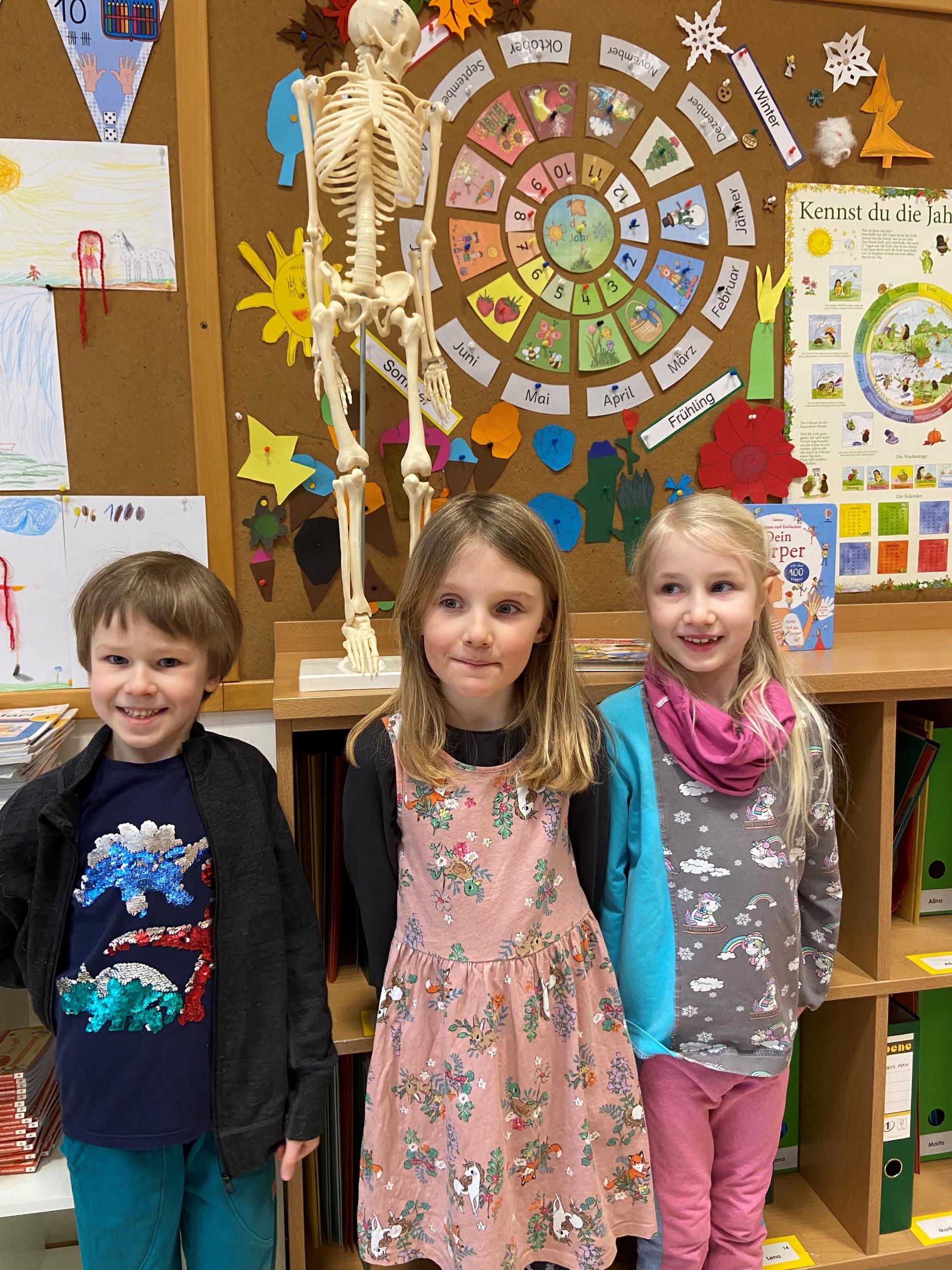 MINT
Angelina Wiener
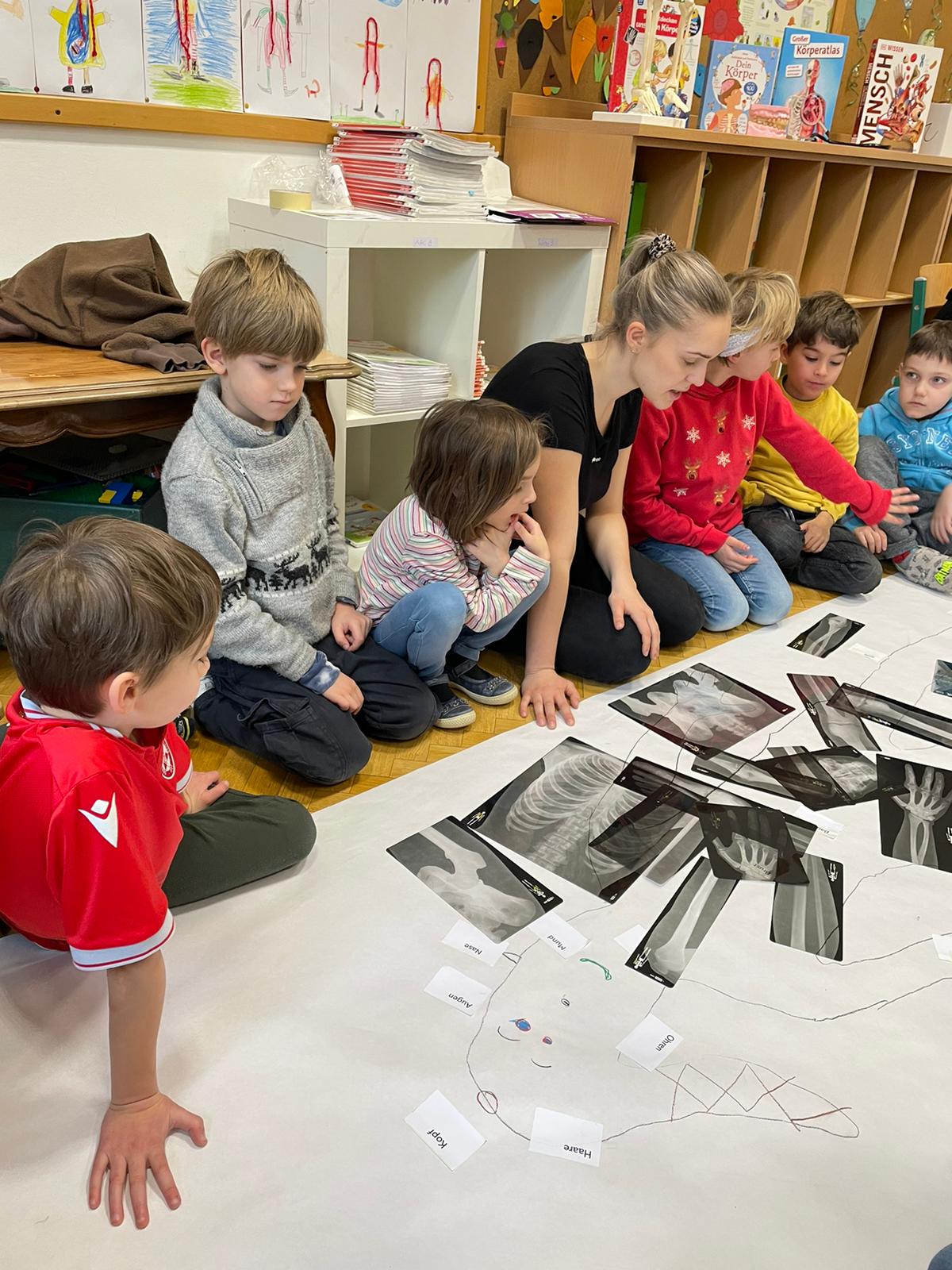 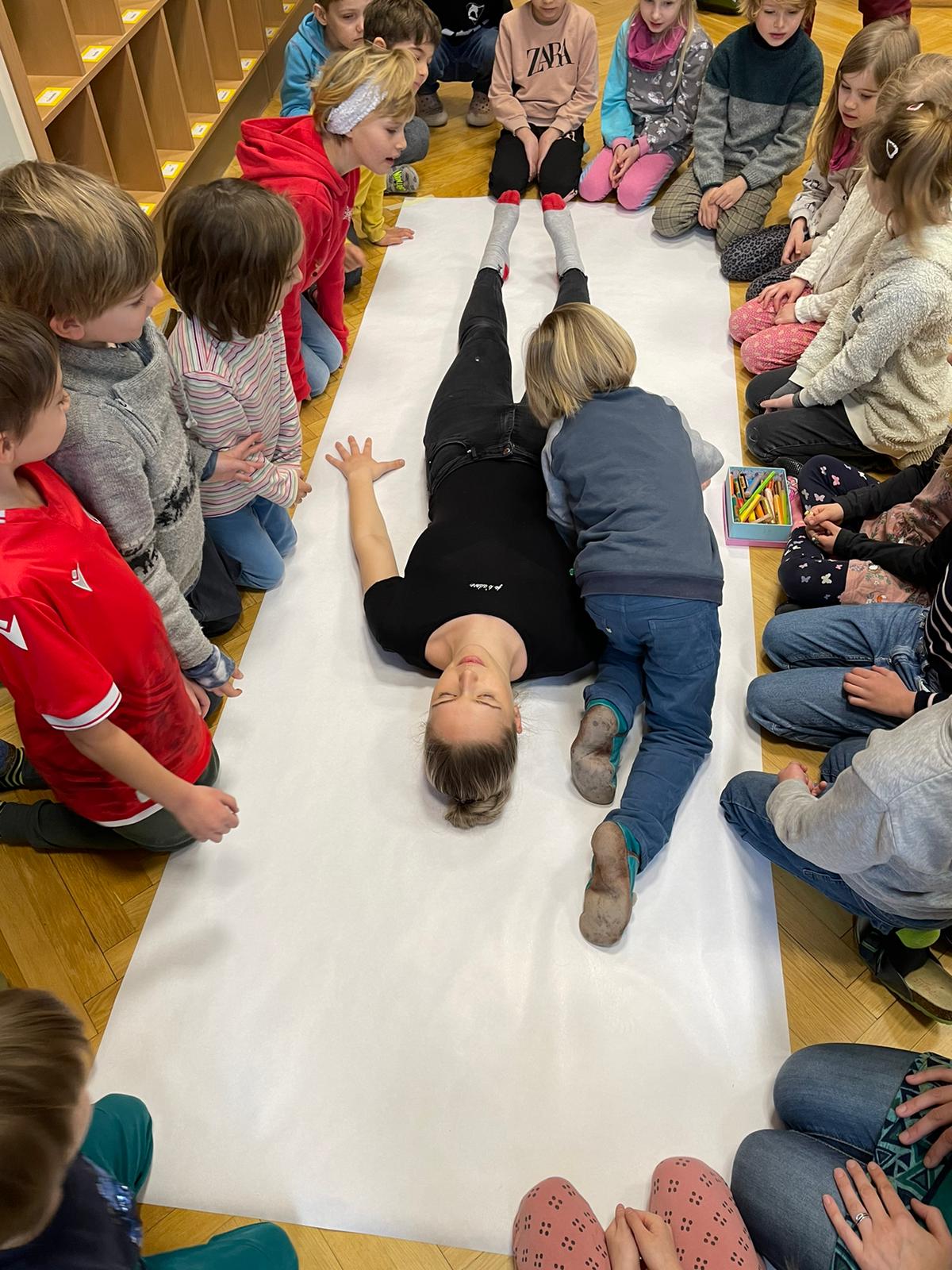 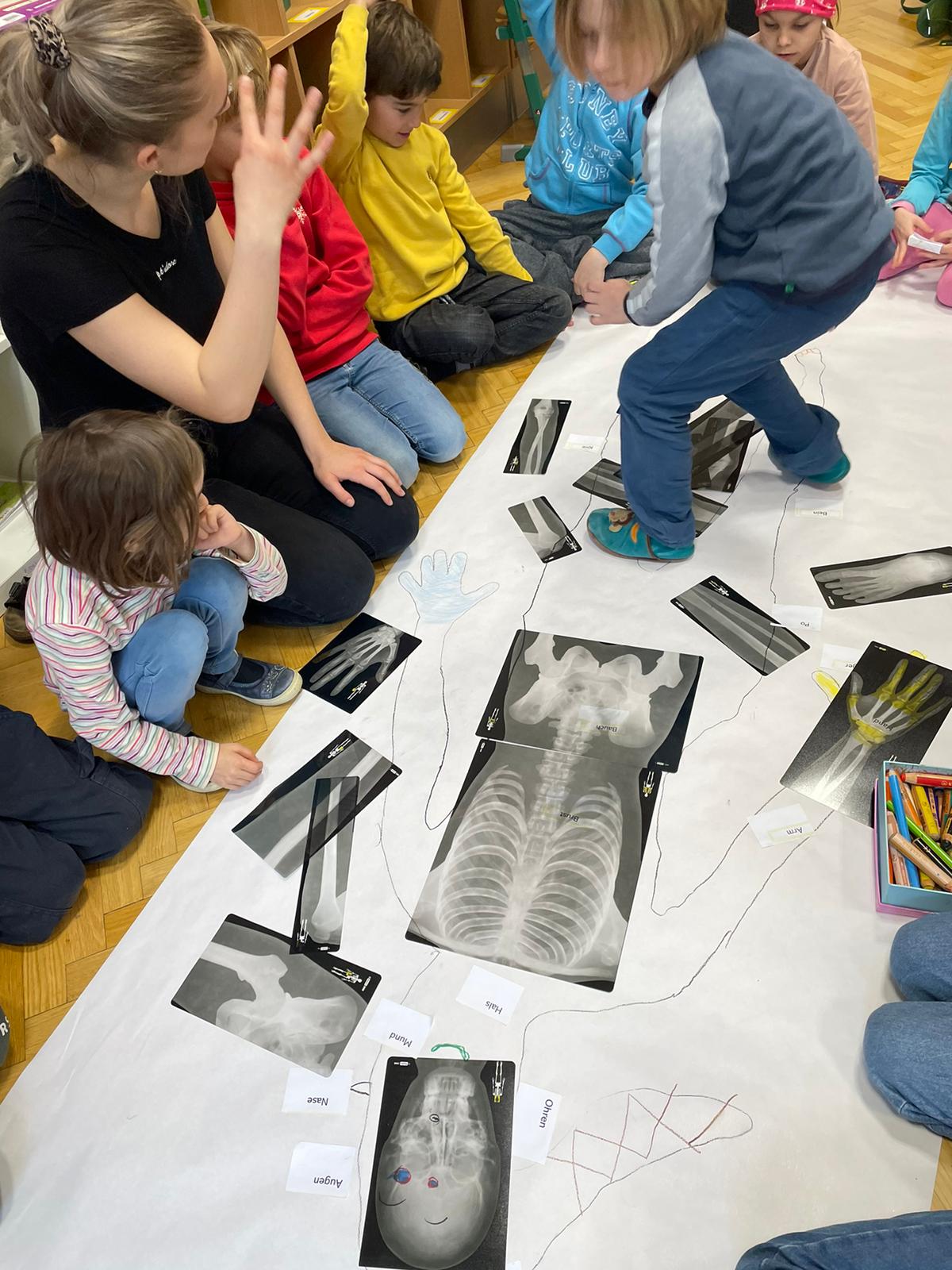 Welche Körperteile  kennen wir schon?
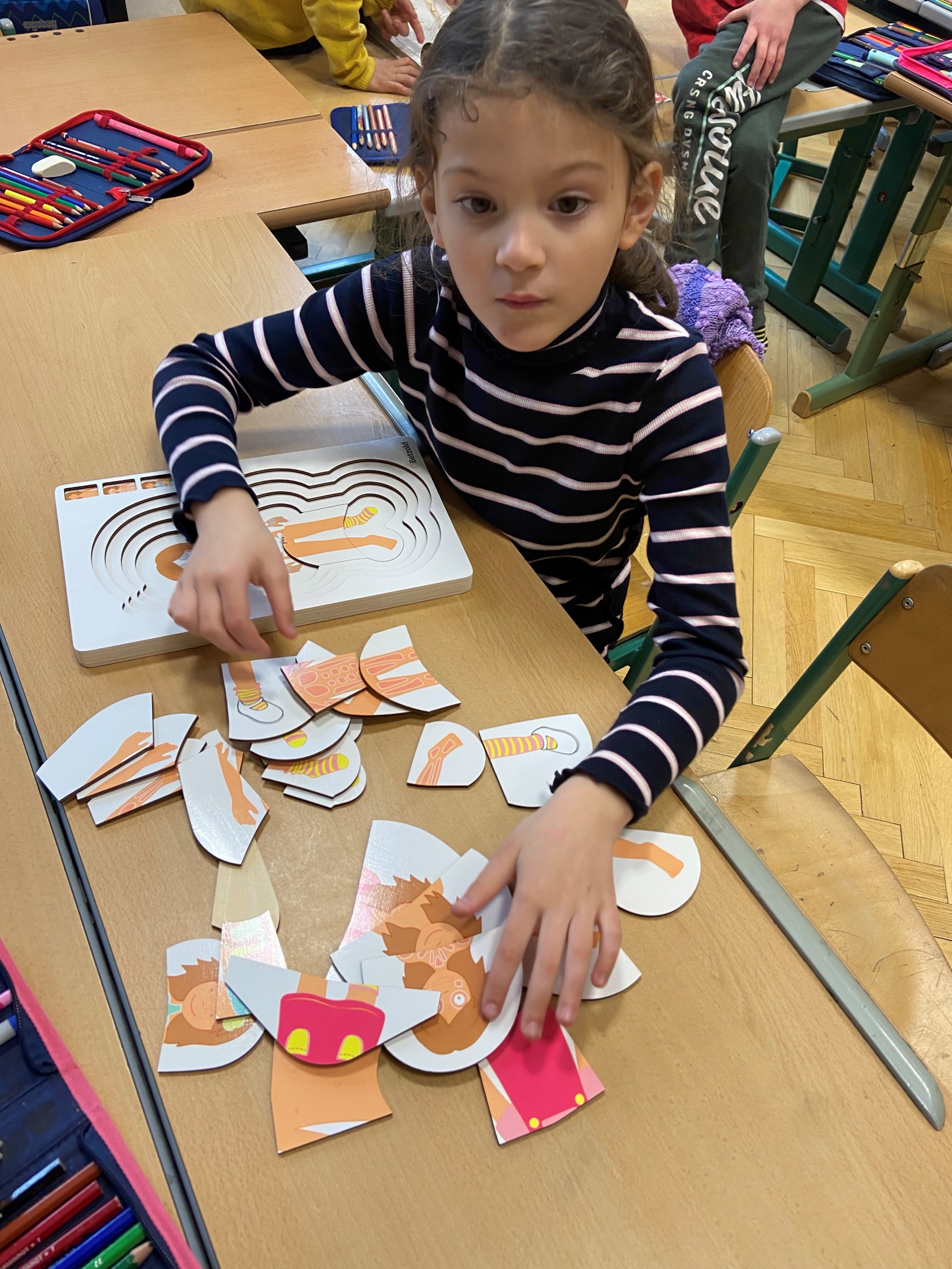 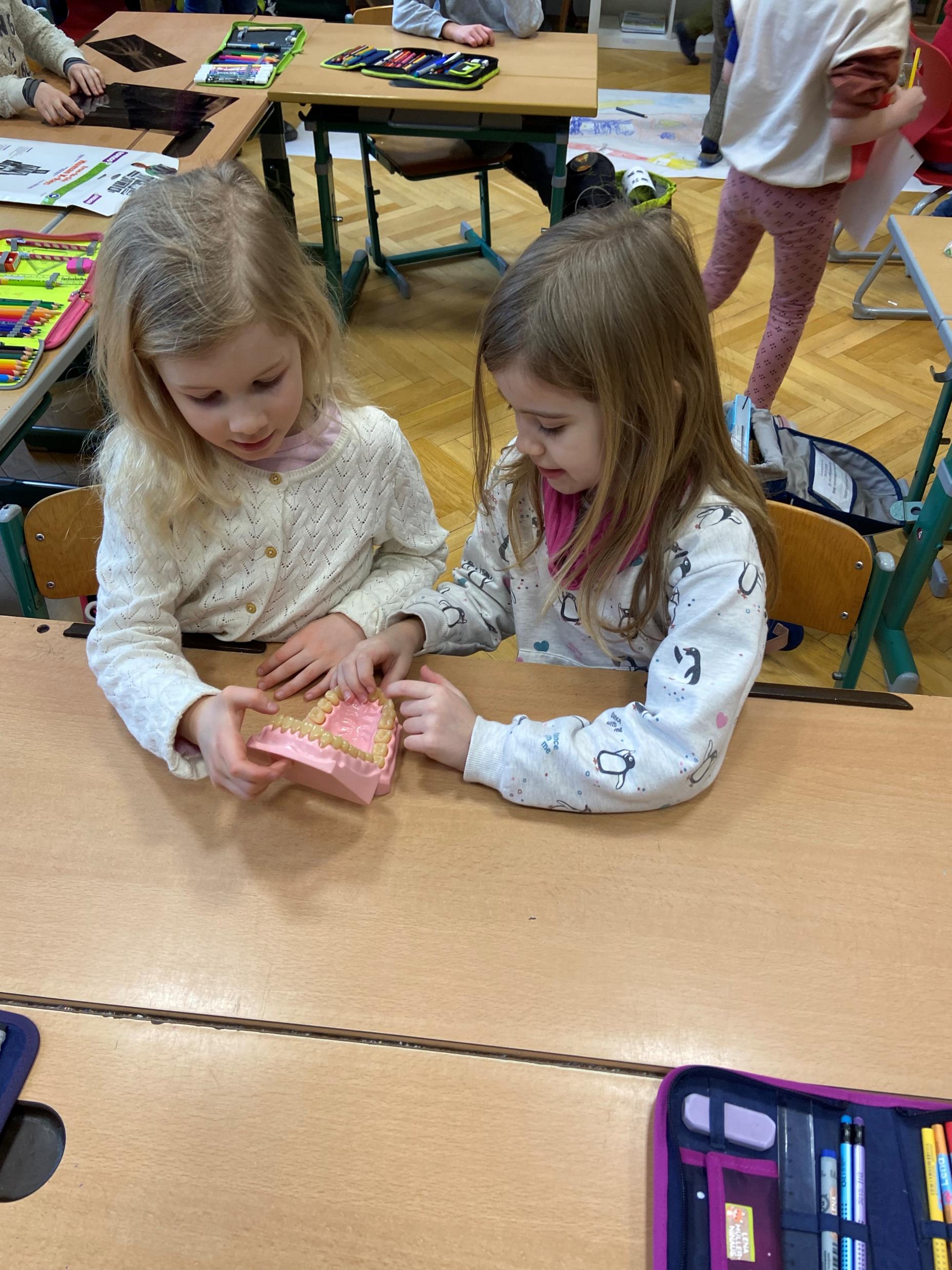 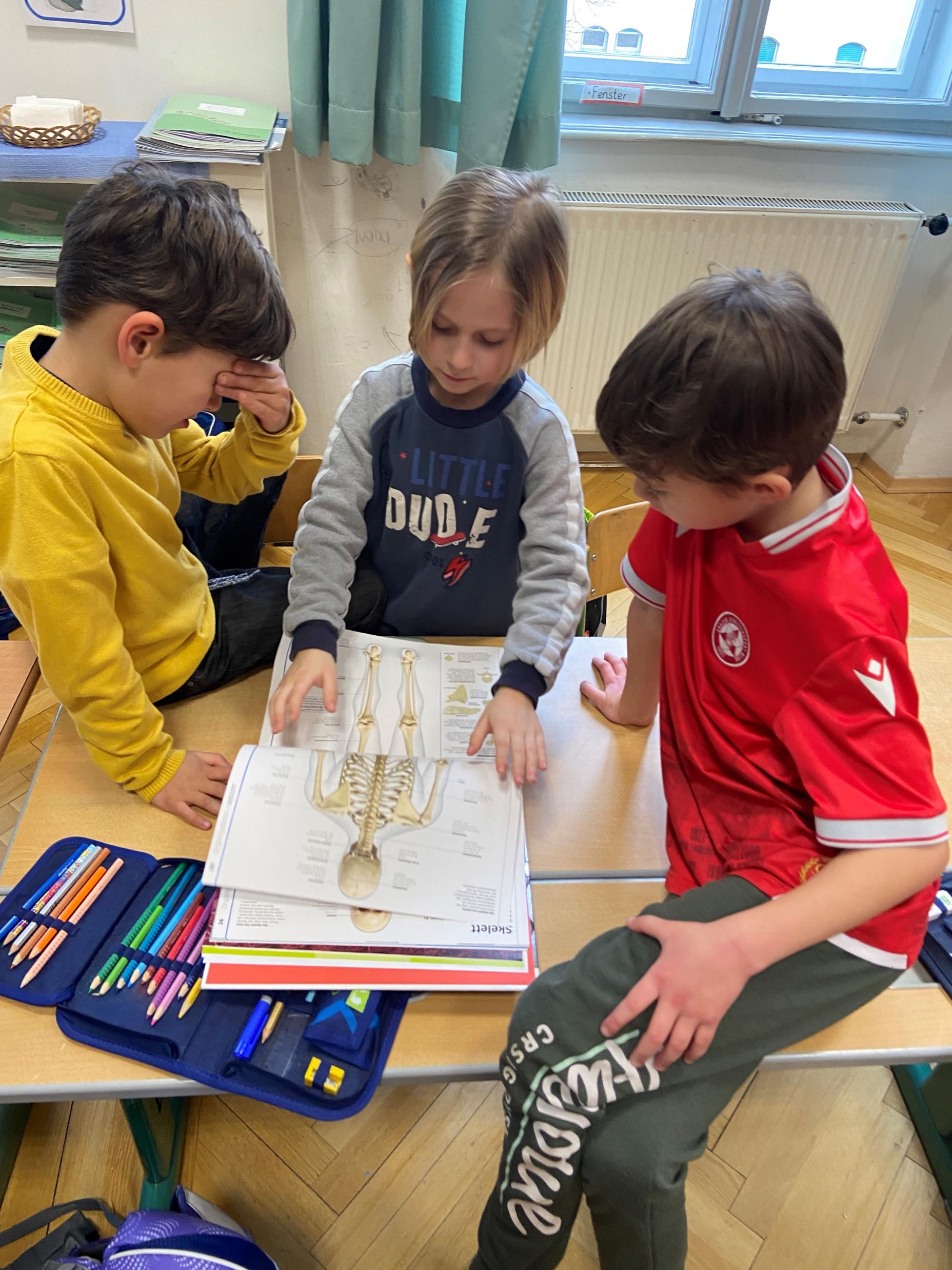 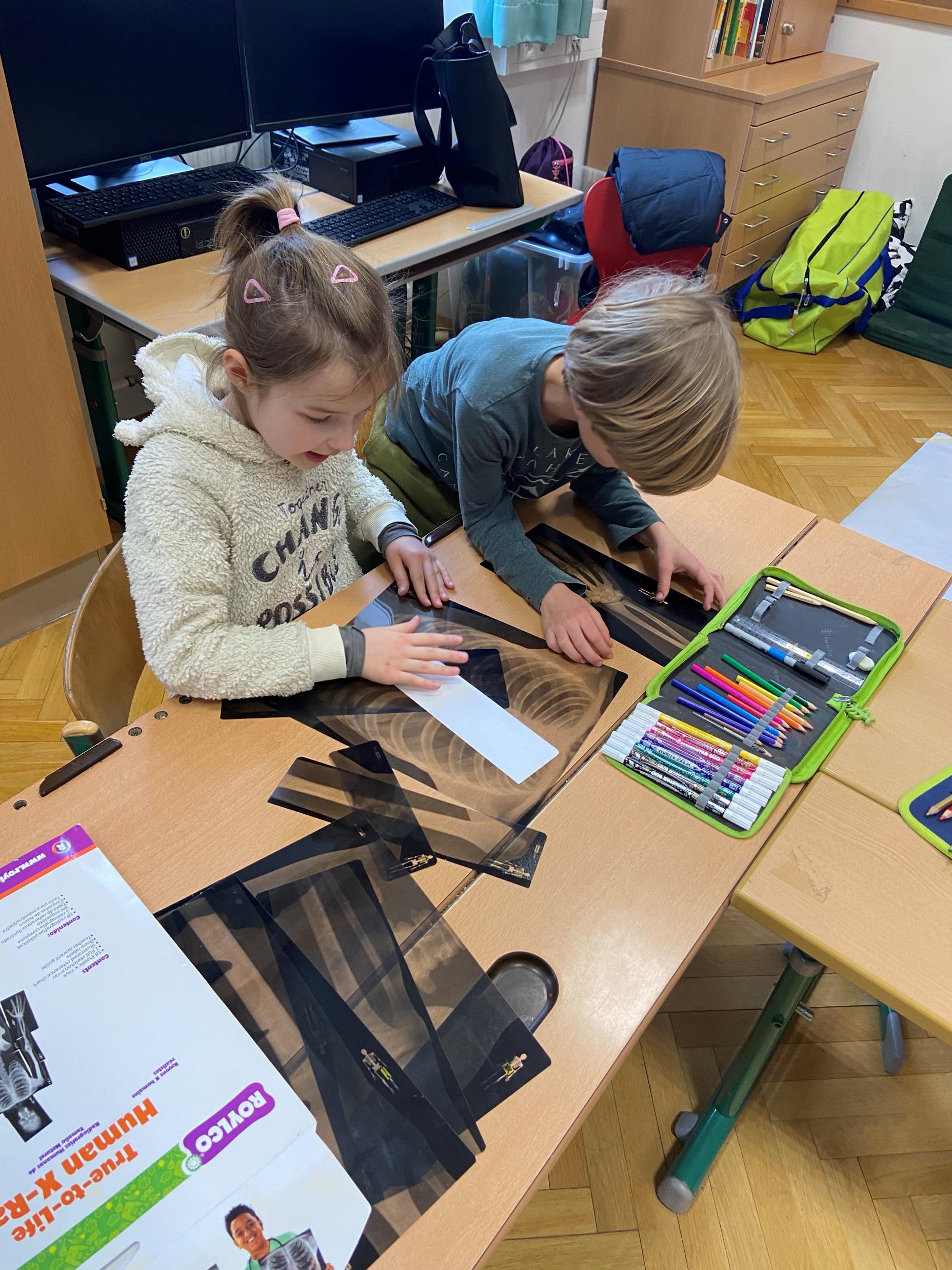 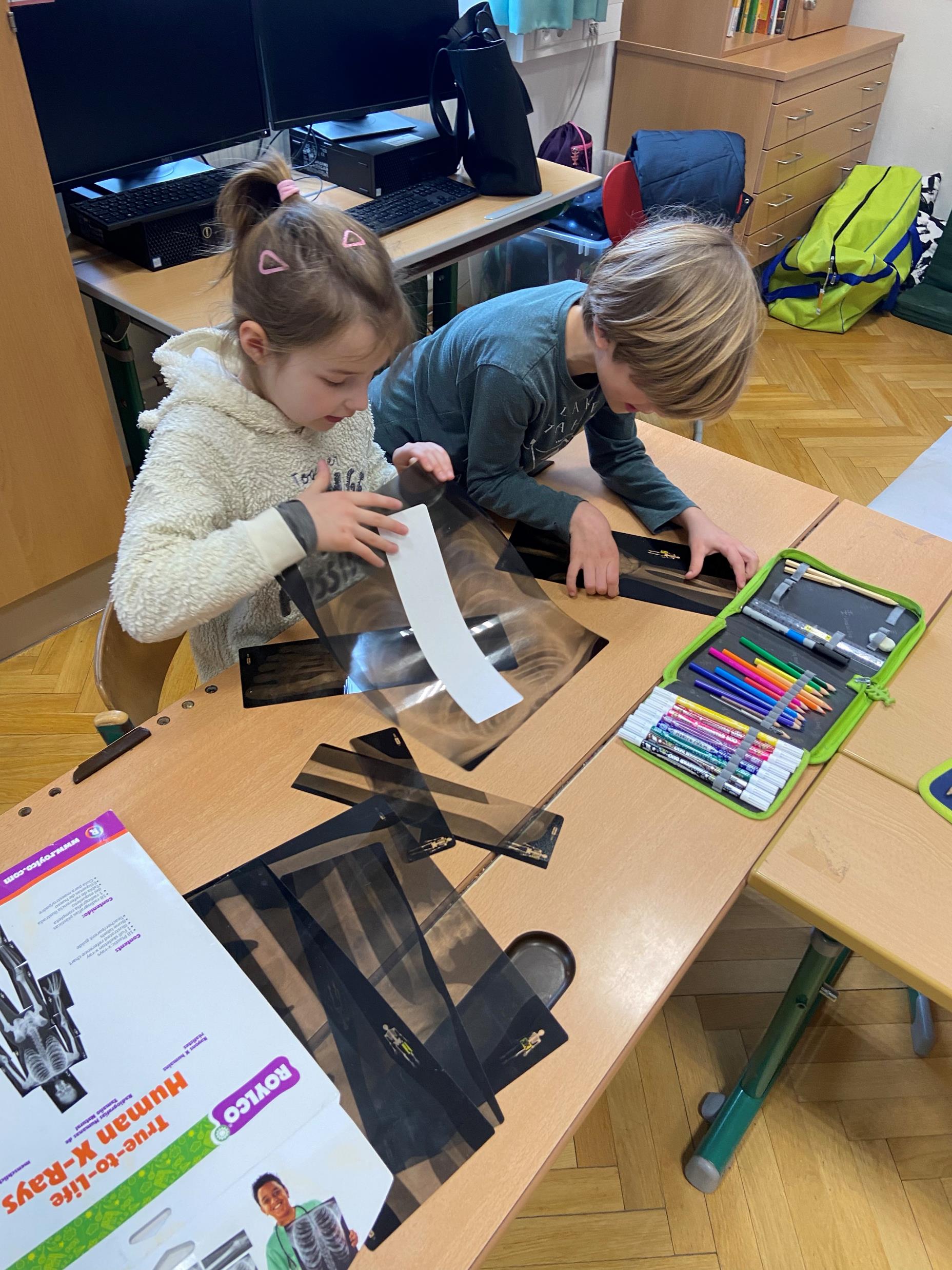 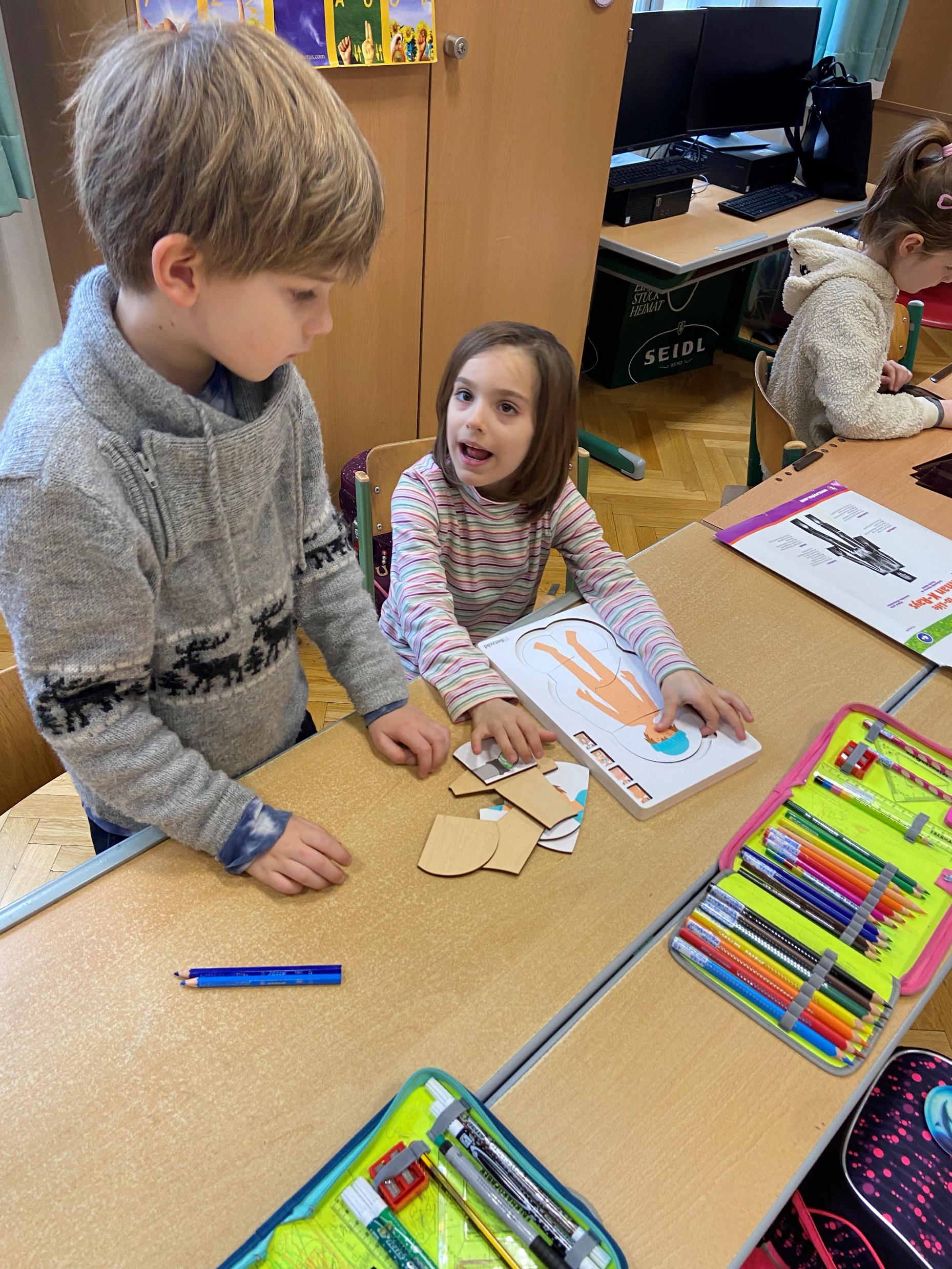